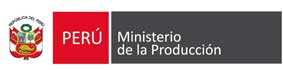 OFICINA GENERAL DE EVALUACIÓN DE IMPACTO Y ESTUDIOS ECONÓMICOS
Oficina de Estudios Económicos
1
2
3
4
5
Facturas Negociables
Reporte de análisis económico
A mayo de 2022
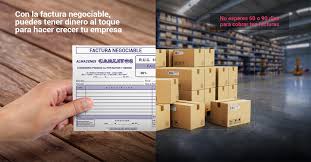 PANORAMA GENERAL
(Número y monto negociado)
INFORMACIÓN A MAYO DE 2022
PARTICIPACIÓN DE MERCADO
(En el financiamiento directo, indirecto y PBI)
Número de facturas negociables
424,732 facturas
INFORMACIÓN SECTORIAL
(Evolución y principales sectores)
Monto de facturas negociables
10,598 millones de soles
INFORMACIÓN POR TAMAÑO
(Participación de la MYPE)
INFORMACIÓN REGIONAL
(Evolución y principales regiones)
10,954 empresas
(MYPE: 82.8%)
Servicios	: 
Comercio	: 
Industria	: 
Construcción	: 
Agropecuario	: 
Minería	: 
Pesca	:
4,666
2,749
2,324
914
194
75
32
1
424,732 facturas negociables entre enero y mayo
98,928 durante mayo de 2022
Cobra al cliente
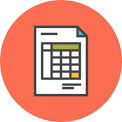 El número de facturas negociables registradas en mayo de 2022 fue de 98,928, resultado 37.5% superior respecto de lo registrado en mayo de 2021 (71,923) 

Con este resultado, se registró un total de 424,732 facturas negociables acumuladas entre enero y mayo de 2022, cifra 27.6% mayor que lo registrado en el mismo periodo del año anterior.
Gráfico 1
N° de facturas negociables
Gráfico 2
Monto negociado
(Millones de soles)
10,598 millones de soles entre enero y mayo
2,458 millones durante mayo de 2022
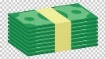 El monto de facturas negociables registradas en mayo de 2022 fue de 2,458 millones de soles, resultado 47.7% superior respecto de lo registrado en mayo del año anterior. 

Con este resultado, se registró un monto total de facturas negociables de 10,598 millones de soles entre enero y mayo de 2022, monto 40.8% mayor de lo registrado en similar periodo del año anterior.
Número de facturas y monto
Proveedores y adquirientes
PANORAMA GENERAL
Fuente: PRODUCE, CAVALI
Elaboración: PRODUCE – Oficina de Estudios Económicos (OEE)
Gráfico 3
N° de proveedores según sector
Factor
5
Cede el derecho de cobro de facturas negociables
3
4
Adelanta el pago de las facturas negociables
Provee de bienes o servicios
Paga el bien o servicio
1
2
Proveedores
Adquirientes
CUADRO N° 1
FACTURAS NEGOCIABLES EN EL MERCADO DE FINANCIAMIENTO
(Millones de soles y porcentaje)
2
(*) Para 2022, el dato de factura negociable corresponde al acumulado de mayo de 2022 y del PBI Nominal es un acumulado de junio 2021 a mayo de 2022. Por su parte, el dato del saldo de crédito empresarial es al cierre de abril y la emisión corresponde al stock al cierre de mayo.
1/ Considera la cantidad neta de las facturas negociables registradas en CAVALI
2/ Considera el monto neto de las facturas negociables registradas en CAVALI
3/ Contempla a los créditos directos corporativos, a grandes empresas, medianas empresas, pequeñas empresas y microempresas del sistema bancario.
4/ Considera el saldo en circulación de valores mobiliarios a través oferta pública y procesos de titulización de activos.
5/ Considera el Producto Bruto Interno en términos corrientes.
6/ Se determinar como el cociente de los Ingresos Tributarios del Gobierno Central y el Producto Bruto Interno Nominal
PARTICIPACIÓN DE MERCADO
GRÁFICO 4
PARTICIPACIÓN DE MERCADO DE LAS FACTURAS NEGOCIABLES (*)
(En porcentaje)
“El financiamiento a través de facturas negociables ha ganado participación en el mercado”
El financiamiento vía facturas negociables representa el 10.8% del crédito empresarial a mayo de 2022 (0.2% en 2015). 

Por su parte, el monto de las facturas negociables constituye el 104.0% de las emisiones a mayo de 2022 (En 2015 fue de 1.3%). 

Asimismo, las facturas negociables han incrementado su participación en la actividad económica, pasando de representar el 0.05% del PBI en 2015 al 2.80% a mayo de 2022.
Fuente: PRODUCE, CAVALI, SBS, SMV, INEI y SUNAT		Elaboración: PRODUCE – Oficina de Estudios Económicos (OEE)
Sector
Comercio
167,662
3,266
N° de empresas
(Cantidad)
MYPE
(%)
Información de proveedores
Industria
145,168
2,933
87.7
Servicios
4,666
Servicios
89,307
2,932
76.3
Comercio
2,749
Acumulado
Ene – May
2022
78.4
Industria
2,324
3
GRÁFICO 5
NÚMERO DE FACTURAS Y MONTO ASOCIADO POR SECTOR ECONÓMICO, MAYO DE 2022
(Millones de soles y número)
Construcción
1,007
8,317
89.6
Construcción
914
76.3
Agropecuario
194
Agropecuario
12,585
247
Monto negociado (Millones de soles)
n° de facturas
81.3
Minería
75
90.6
Pesca
32
Minería
1,321
203
82.8
10,954
Pesca
372
9
INFORMACIÓN SECTORIAL
Desempeño en 2022
Participación de la MYPE
Fuente: PRODUCE, CAVALI
Elaboración: PRODUCE – Oficina de Estudios Económicos (OEE)
Respecto al periodo enero-mayo del año pasado, el monto negociado aumentó 40.8%, incidiendo principalmente el desempeño de los sectores de comercio (55.6%) e Industria (39.9%).

Asimismo, destaca el crecimiento acumulado del monto de facturas negociables en el sector agropecuario (114.1%). Sin embargo, el sector pesca  ha presentado una reducción del monto de facturas negociables (-36.6%).
El 30.8% del monto negociado de las facturas negociables se concentra en el sector comercio (3,266 millones de soles), seguido del sector servicios con el 27.7% (2,933 millones de soles). 

Los sectores con menor monto de facturas negociables son el sector pesca (9 millones de soles) y minería (203 millones de soles).
Dentro del grupo de empresas que se financian con facturas negociables, la MYPE representa el 82.8%. 

Por sector, las MYPE que se financian con facturas negociables constituyen el 87.7% en el sector servicios y el 76.3% en el sector comercio.

En el caso del sector pesca este porcentaje es de 90.6%, mientras que en la minería alcanza el 81.3%
División Industrial
(CIIU – Revisión 3)
N° de facturas
Monto negociado
(En miles de soles)
Información de proveedores
3
Las industrias con menor monto en facturas negociables son la industria de maquinaria de oficina (9 mil soles) y la industria de refinación de petróleo (219 mil soles).

En la industria de maquinaria de oficina, la MYPE participa con el 100% en el monto de las facturas negociables de dicha industria, mientras que en la industria de refinación de petróleo dicho porcentaje es de 88.9%.
En el sector industria, el monto de las facturas negociables ascendió a 2,933 millones de soles en mayo de 2022, 39.9% mayor a la registrada en el mes similar de 2021. A nivel de división CIIU Rev. 3, destacan las industrias metálica y química, con 613 y 577 millones de soles en facturas negociables, respectivamente.

Del monto registrado en facturas negociables de dichas industrias, la MYPE tiene una participación del 26.5% y  6.2%, respectivamente.
GRÁFICO 6
INDUSTRIA: NÚMERO DE FACTURAS Y MONTO ASOCIADO POR ACTIVIDAD ECONÓMICA, MAYO DE 2022
(Número y miles de soles)
Sector Industria
INFORMACIÓN SECTORIAL
No obstante, las industrias que presentaron un mayor crecimiento en el monto de facturas negociables son la industria de cuero (+237.5%) y la industria de vehículos automotores (+136.3%). 

En contraste, las industria que se han reducido en cuanto al monto de facturas negociables son la industria de impresión (-4.3%), industria de instrumentos de precisión (-39.7%), la industria de equipos y aparatos de comunicaciones (-64.1%) y la industria de refinación de petróleo (-74.8%).
El incremento de 39.9% del monto de facturas negociables del sector industria en mayo de 2022 se explica, principalmente, por el incremento de dichos montos en la industria papel (+93.7%), industria química (+31.7%) y la industria de metálica (+24.5%). 

Por otro lado, las industrias que menos crecieron respecto al monto de facturas negociables son la industria de aparatos eléctricos (+25.1%) y industria de alimentos (+5.9%).
Monto negociado
(En millones de soles)
Monto negociado
(En millones de soles)
N° de facturas
Actividad 
Económica
N° de facturas
Actividad 
Económica
Información de proveedores
21,838
31,173
5,748
3
GRÁFICO 7
SERVICIOS: NÚMERO DE FACTURAS Y MONTO ASOCIADO POR ACTIVIDAD ECONÓMICA, MAYO DE 2022
(Número y millones de soles)
3,718
9,724
3,271
13,835
Fuente: PRODUCE, CAVALI
Elaboración: PRODUCE – Oficina de Estudios Económicos (OEE)
En mayo de 2022, el monto de las facturas negociables del sector servicios registró un crecimiento de 34.6%, principalmente, por el desempeño del rubro de las actividades de empresariales diversas (+52.0%) y las actividades de transporte vía terrestre (+18.9%)
En contraste, los rubros que incidieron de manera negativa en el desempeño del sector respecto al monto de facturas negociables son las actividades inmobiliarias (-27.2%), los servicios sociales de salud (-27.9%) y la administración pública y defensa (-80.4%).
Servicios
Comercio
INFORMACIÓN SECTORIAL
GRÁFICO 8
COMERCIO: NÚMERO DE FACTURAS Y MONTO ASOCIADO POR ACTIVIDAD ECONÓMICA, MAYO DE 2022
(Número y millones de soles)
El monto negociado de facturas negociables del sector comercio fue de 3,266 millones de soles en mayo, 55.6% superior al registrado en el periodo similar del año anterior. El 83.5% de este saldo se concentra en el rubro de comercio al por mayor (2,727 millones de soles, de los cuales el 12.5% corresponde a la MYPE).
Por su parte, el rubro de venta de vehículos automotores concentra el 9.7% del monto de facturas negociables del sector comercio (315 millones de soles: 12.9% de la MYPE), mientras que el rubro de comercio al por menor es el 6.9% (224 millones de soles: 40.4% correspondiente a la MYPE).
Por rubro, se aprecia que el monto negociado de facturas negociables ha aumentado tanto en el rubro de comercio minorista (+32.6%), comercio mayorista (+57.0%) y de venta y mantenimiento de vehículos automotores (+63.0%).
Monto negociado
(En miles de soles)
N° de facturas
Región
Información de proveedores
En mayo de 2022, el 73.1% del monto negociado de las facturas negociables se concentró en la gran empresa (7,743 millones de soles) y el 23.3% en el segmento MYPE (2,467 millones de soles). 

En particular, la microempresa representa el 6.0% (640 millones de soles) del monto de facturas negociables registradas en mayo de 2022, y la pequeña, el 17.2% (1,827 millones de soles).
 
Respecto a mayo del año pasado, el monto negociado de las facturas negociables de la pequeña empresa creció (+30.1%), la gran empresa creció (+39.8%), la mediana empresa creció (+52.7%) y la microempresa (+94.3%).
5
4
Gráfico 9
Monto negociado por tamaño, mayo 2022
(Millones de soles y porcentaje)
Nota: Estrato al que pertenece el proveedor
Fuente: PRODUCE, CAVALI
Elaboración: PRODUCE – Oficina de Estudios Económicos (OEE)
GRÁFICO 10
FACTURAS NEGOCIABLES SEGÚN REGIÓN, MAYO DE 2022
INFORMACIÓN REGIONAL
INFORMACIÓN POR TAMAÑO
Lima concentra 81.8% del monto negociado de las facturas negociables (8,672 millones de soles)

Le sigue Callao, La Libertad, Arequipa, Piura e Ica, regiones que en conjunto representan el 13.7%.

Las regiones con menor participación son Huancavelica y Madre de Dios
Nota: Departamento al que pertenece el proveedor y corresponde al domicilio fiscal
Fuente: PRODUCE, CAVALI
Elaboración: PRODUCE – Oficina de Estudios Económicos (OEE)
En particular, en Lima se aprecia un incremento del monto de facturas negociables en el sector comercio (+54.3%) y agropecuario (+181.7%). Mientras que en el Callao se registra un incremento en los sectores de pesca (+440.9%) y comercio (+81.9%).
A nivel de región, se aprecia un incremento importante en el monto de facturas negociables en Lima (+37.8%) y Callao (+51.4%) en mayo de 2022.